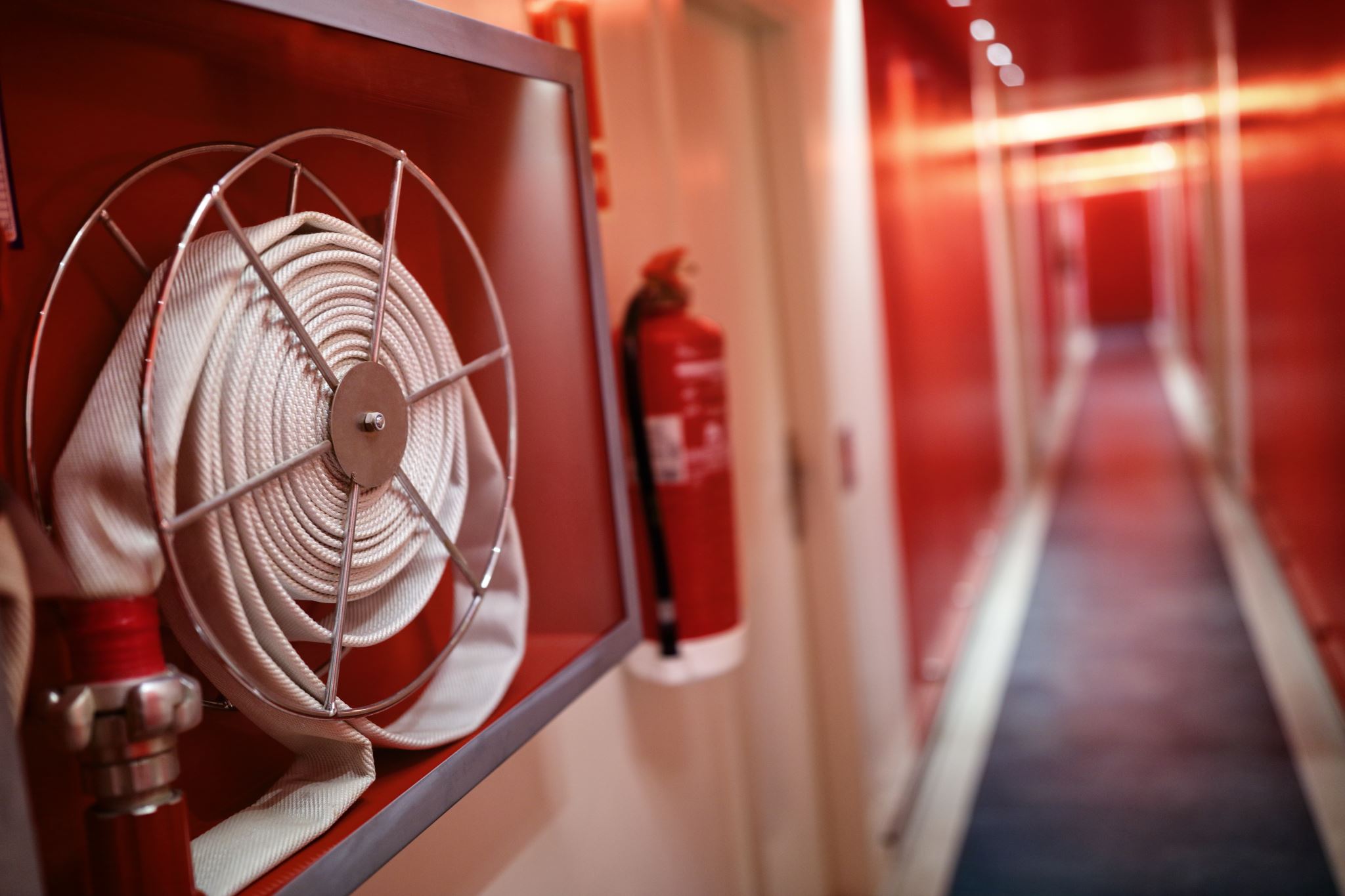 Quincy Fire Protection District
VOIP OPERATING SYSTEM
 VONAGE
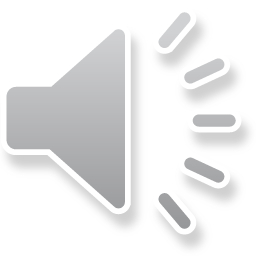 4/11/2024
[Speaker Notes: Good Morning, Chief Carey and Deputy Chief David Schmid and I met with Shawna Killen from Killian Advisors. Killian Advisors is the company that assisted Plumas Bank in their transition to a VoIP system.]
Vonage QuotePrepared ByKaitlin Lucaskaitlin.lucas@Vonage.com
Sales Order #:	Q-1314369
Customer:	Quincy Fire Protection District
Customer Contact:	Karrie White
Sales Order Valid for Customer Signature Until
Mar 31, 2024, at 11:59 pm (EST)
Subscription Services Initial Term:	3 Year
Subscription Service Term Start Date:	30 Days After Sales Order Acceptance
Subscription Services Invoicing Frequency:
Monthly
Payment Terms:	Due on receipt
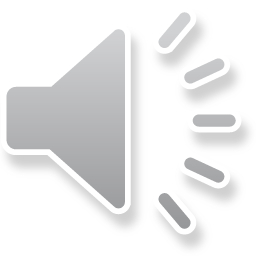 [Speaker Notes: Shawna has sent out a proposal and requested quotes from multiple companies to get the best price quote for the District departmental needs. Shawna and Vonage Rep Katelin Lucas had a meeting with a demo of products and a price quote, Chief Frank and I discussed the price and reviewed the AT&T bills to see if this was even up for consideration. After reviewing the telephone utility bills and comparing to Vonage. Chief Frank and myself would like for you to review  this information I will put this on the agenda for next months meeting for consideration Please also note that this will be compliant with the FEMA Grant requirements as they offer Spanish speaking voicemail.]
One time set up price
Location Activation    $100.00
Location Activation Discount  ($100.00)
Total one time set up price $0.00
Unlimited Extension  (3)  @ $15.99         Subtotal $47.97
Local  Company Number  (1) @ $4.99   Subtotal $4.99
Call Group  (1)  @ $0.00                           .Subtotal $0.00
Yealink SIP-T43U               (3)  @ $0.00     Subtotal $ 0.00
Telephone with power supply – rental
Local Paperless Fax     (1)  @  $9.99         Subtotal $9.99
Fire  STATION  1 1947
FEES 
10DLC SMS Campaign 
Monthly Fee                                     Subtotal   $0.00
Recovery Fee                                   Subtotal $14.00
Emergency Services Fee               Subtotal $79.92
TAXES
County - Sales Tax	                             Total   $ 0.07
State - Sales Tax	                             Total  $ 0.34
State - E911 (VoIP)	                              Total  $ 0.90
Federal - Federal Program Fee         Total $ 6.66
State - E-988 (VoIP)	             Total  $ 0.24
State - CA Public Purpose  Program 
Surcharge (VoIP)                                  Total  $3.33
Taxes total                                                 Total  $ 11.54 
Estimated Monthly Price                         Total  $ 91.46
One-Time Set up price                           Total   $0.00
Quincy Fire’s ambulance circa  1960
COST COMPARISON 
AT&T 
Station 1 three lines 
0870- Business line monthly cost $119.25  (99.25)
0897-Fax Monthly cost  $119.25 (99.25)
3821-Zetron – monthly cost  $119.25  (99.25)
 Amounts include a $20.00 long distance charge
Total cost monthly - $433.24
Station 2
1994 –  Cost monthly  bill  $118.57
Listing is not published, no long distance, unmanned station
Vonage Business Cloud
Local paperless fax $ 9.99
Individual  phones and extensions for voicemail
New telephones at no cost rental and warranty if anything goes bad.
Total monthly cost - $91.46
Proposal is canceling station 2  and fax line for a total saving of $237..82 
Purchasing Vonage service at $91.46  with a saving of $146.36 
Keeping our original (0870) number with AT&T Station 1 for emergency internet crash.
OUR FUTURE FIREFIGHTERS